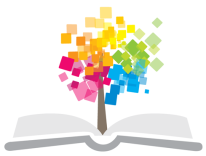 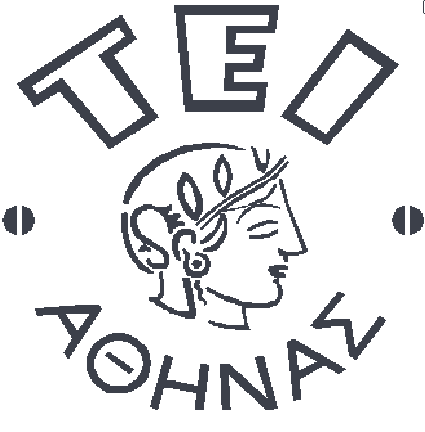 Ανοικτά Ακαδημαϊκά Μαθήματα στο ΤΕΙ Αθήνας
Αιματολογία Ι (Θ)
Ενότητα 12: Εισαγωγή στην παθολογία του αίματος- Διαταραχές πήξης και αιμόστασης
Αναστάσιος Κριεμπάρδης
Τμήμα Ιατρικών εργαστηρίων
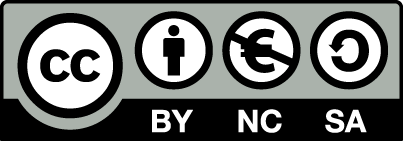 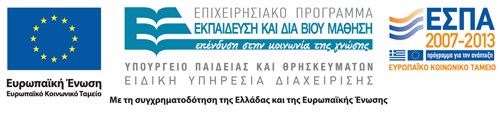 Αιμόσταση
Αγγεία.
Αιμοπετάλια.
Παράγοντες πήξης.
Φυσικοί αναστολείς.
Ινωδολυτικό σύστημα.
1
Εργαστηριακές εξετάσεις
Χρόνος Ροής.
PFA-100.
PT.
aPTT.
FIB.
FDPs-DDIMERS.
Πρωτογενή αιμόσταση.

Εξωγενή οδό.
Ενδογενή οδό.
2
Αιμορραγική διάθεση είναι αποτέλεσμα
Αγγειακών διαταραχών.
Διαταραχών αιμοπεταλίων (ποιοτικών και ποσοτικών).
Αιμορραγία σε δέρμα-βλεννογόνους.
Διαταραχών παραγόντων πήξης.
Αιμορραγία σε αρθρώσεις μαλακά μόρια.
3
Αιμορραγική διάθεση οφειλόμενη σε διαταραχές αγγείων 1/4
Ετερογενής ομάδα
Εκχυμώσεις – πετέχειες: Πορφύρες.
Αιμορραγία από μικρά αγγεία.
Βλάβη των αγγείων ή του περιαγγειακού συνδετικού ιστού.
Όλες οι δοκιμασίες ελέγχου πηκτικότητας είναι φυσιολογικές .
4
Αιμορραγική διάθεση οφειλόμενη σε διαταραχές αγγείων 2/4
Κληρονομικές - Κληρονομική αιμορραγική τηλαγγειεκτασία (Νόσος Rendu-Osler).
Αυτοσωμικό Επικρατές.
Τηλαγγειεκτασίες, χαρακτηριστικές βλάβες στο δέρμα – βλεννογόνους και εσωτερικά όργανα.
Συχνές ρινορραγίες.
10% αρτηριοφλεβώδεις επικοινωνία στον πνεύμονα.
Αιμορραγία ΓΕΣ υποτροπιάζουσες.
Σιδηροπενία.
Αντιμετώπιση: εμβολισμός, τρανεξαμικό, σίδηρος.
5
Αιμορραγική διάθεση οφειλόμενη σε διαταραχές αγγείων 3/4
Κληρονομικές –διαταραχές συνδετικού ιστού
Νόσος Ehlers-Danlos
Κληρονομική Διαταραχή του κολλαγόνου.
Αυξημένη ευθραυστότητα αγγείων – πορφύρα.
Επικρατής σωματικός χαρακτήρας.
Υπερεκτασιμότητα των αρθρώσεων.
Υπερελαστικότητα του δέρματος.
6
Αιμορραγική διάθεση οφειλόμενη σε διαταραχές αγγείων 4/4
Επίκτητες
Γεροντική πορφύρα.
Πορφύρα σχετιζόμενη με λοιμώξεις.
Σκορβούτο (διαταραχή στη σύνθεση κολλαγόνου).
Πορφύρα σχετιζόμενη με την λήψη κορτικοειδών.
Πορφύρα Henoch-Schönlein.
7
Πορφύρα ή σύνδρομο Henoch-Schönlein
Προσβάλει συνήθως παιδιά.
Αγγειίτιδα IgA.
Εμφάνιση επηρμένου κνηδωσιοειδούς ή πετεχειώδους εξανθήματος στις εκτατικές επιφάνειες των άκρων και στους γλουτούς  το οποίο εμφανίζεται 1-3 εβδομάδες μετά οξεία λοίμωξη ή εμβολιασμό.
Πόνοι στη κοιλιά και αρθρώσεις.
Συνήθως αυτοπεριοριζόμενη.
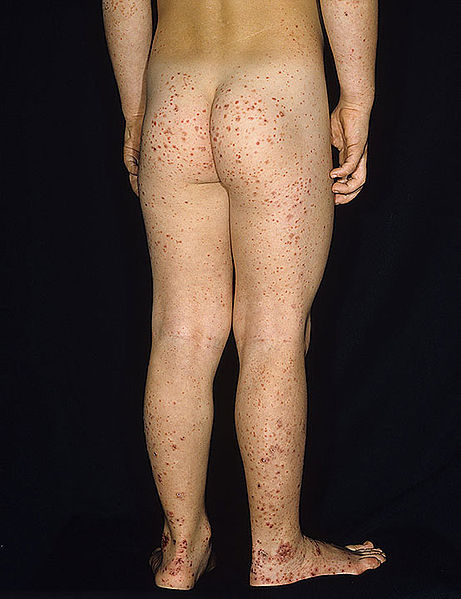 “Henoch-schonlein-purpura”, από Madhero88 διαθέσιμο με άδεια CC BY-SA 3.0
8
Αιμορραγική διάθεση οφειλόμενη σε διαταραχές των αιμοπεταλίων
Ανωμαλίες του αριθμού των αιμοπεταλίων.
Ανωμαλίες της λειτουργίας των αιμοπεταλίων.
9
Κύρια αίτια θρομβοπενίας
Αύξηση καταστροφής
Από ανοσιακό μηχανισμό.
Ιδιοπαθής.
Δευτεροπαθής.
Αλλοανοσοποίηση.
Φάρμακα.
Από μη ανοσιακό μηχανισμό.
Θρομβωτική θρομβοπενική πορφύρα.
Από αυξημένη καταστροφή (προσθετικές βαλβίδες, εξωσωματική κυκλοφορία, γιγάντια αιμαγγειώματα, εξωνεφρική κάθαρση, αγγειίτιδες,Δ.Ε.Π.).
Ελάττωση παραγωγής αιμοπεταλίων
Κληρονομικές μορφές.
Φάρμακα.
Ακτινοβολία.
Απλαστική αναιμία, λευχαιμίες.
Επιβράδυνση ωρίμανσης Μεγακαρυοκυττάρων.
Από παγίδευση στο σπλήνα
Υπερσπληνισμός.
10
Διαταραχές της λειτουργίας των αιμοπεταλίων 1/6
Κληρονομικές.
Επίκτητες.
11
Διαταραχές της λειτουργίας των αιμοπεταλίων 2/6
Κληρονομικές (σπάνιες)
Σύνδρομο Bernard-Soulier
Έλλειψη των  GPIb -> ελαττωματική προσκόλληση των AMΠ με το ενδοθήλιο του τραυματισμένου αγγείου μέσω του παράγοντα Von Willebrand (VWF). 
Μεγαλύτερα σε μέγεθος αιμοπετάλια με συνοδό θρομβοπενία.
Εργ: no ris.
12
Διαταραχές της λειτουργίας των αιμοπεταλίων 3/6
Κληρονομικές (σπάνιες)
Θρομβασθένια Glanzmann’s
Έλλειψη των  GPIIb –GPIIIa αδυναμία συσσώρευσης ΑΜΠ.
Νεογνική περίοδο…
13
Διαταραχές της λειτουργίας των αιμοπεταλίων 4/6
Κληρονομικές (σπάνιες)
Νόσοι των δεξαμενών αποθήκευσης (storage pool disease)
Ανεπάρκεια των α, κοκκίων (σύνδρομο φαιού αιμοπεταλίου)
α  κοκκία
PF4(platelet factor 4), φιμπρονεκτίνη, θρομβοσπονδίνη, βιτρονεκτίνη.
vWF.
PDGF.
TGF.
δ κοκκία 
Σεροτονίνη ATP, ADP, Ca.
14
Διαταραχές της λειτουργίας των αιμοπεταλίων 5/6
Επίκτητες (συχνότερες)
Αντιαιμοπεταλιακά Φάρμακα (ασπιρίνη, κλοπιδογρέλη).
Παραπρωτεϊναιμία.
Μυελοϋπερπλαστικά σύνδρομα.
Ουραιμία.
15
Διαταραχές της λειτουργίας των αιμοπεταλίων 6/6
Εργαστηριακά ευρήματα
Φυσιολογικός αριθμός ΑΜΠ.
Παρατεταμένος χρόνος ροής ΒΤ/ PFA100.
Παθολογικές δοκιμασίες λειτουργικότητας ΑΜΠ, συσσώρευση από αγωνιστές ADP, επινεφρίνη, κολλαγόνο, ριστοσετίνη.
16
Θεραπεία σε παθήσεις λειτουργικότητας των αιμοπεταλίων
ΑΜΠ.
Δεσμοπρεσίνη.
Αντιινωδογονολυτικοί παράγοντες (τρανεξαμικό οξύ).
17
Αιμορραγική διάθεση από Κληρονομικές διαταραχές παραγόντων πήξης
Έχουν περιγραφεί ανεπάρκειες όλων των παραγόντων πήξης.
18
Αιμορροφιλία Α και Β
Αιμορροφιλία Α
Συγγενής έλλειψη του παράγοντα VIII.
1/10000.
Αιμορροφιλία Β
Συγγενής έλλειψη του παράγοντα ΙΧ.
1/50000.
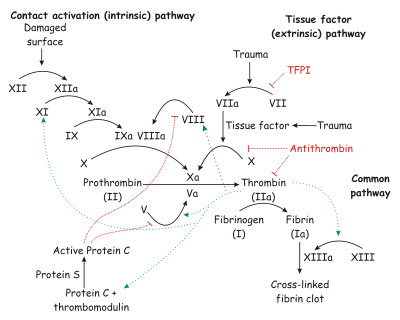 “Coagulation full”, από Epgui διαθέσιμο με άδεια CC BY-SA 3.0
19
Φυλοσύνδετη κληρονομικότητα
Πάσχουν οι άνδρες και το κληρονομούν από την μητέρα που είναι ασυμπτωματικός φορέας.
20
Γενετική Αιμορροφιλία-Α
Γονίδιο: Χq27 μακρύ σκέλος Χ χρωμόσωμα, 190 Κb.
Large: 26 Exons, 25 introns.
50% inversion intron 22, point mutations, deletions.
Στο 1/3 αφορούν νέες μεταλλάξεις και δεν υπάρχει οικογενειακό ιστορικό.
21
Γενετική Αιμορροφιλία-Β
Γονίδιο: Χq26 μακρύ σκέλος Χ χρωμόσωμα.
8 Exons, 7 introns.
Το γονίδιο είναι απλό και πλήρως καταγεγραμμένο όπως και όλες οι μεταλλάξεις που αφορούν την αιμορροφιλία Β.
Σημειακές μεταλλάξεις, deletions.
Δεν αναφέρονται σποραδικές μεταλλάξεις.
22
Κλινική εικόναΤαυτόσημη σε Αιμορροφιλία Α και Β 1/2
Αιμορραγικά φαινόμενα.
Μαλακά μόρια άνω και κάτω άκρων, κορμού σύνδρομο διαμερίσματος πίεση νεύρων, αεραγωγών, διαταραχές αιμάτωσης.
Ενδαρθρικη  αιμορραγία, αρθρίτιδα,  μόνιμες παραμορφώσεις αναπηρία.
Αιματουρία συχνή.
ΓΕΣ: ενδοτοιχωματική αιμορραγία.
Απειλητικές για τη ζωή Οπισθοπεριτοναικά, ΚΝΣ.
23
Κλινική εικόναΤαυτόσημη σε Αιμορροφιλία Α και Β 2/2
Ψευδοόγκοι: προοδευτική διόγκωση και οργάνωση εγκυστωμένου αιματώματος. Αφορά συνήθως ενδομυϊκά και αιματώματα κάτω από το περιόστεο.
24
Εργαστηριακή Διάγνωση αιμορροφιλίας
Παρατεταμένο APTT 
Φυσιολογικά PT, ΒΤ, Plts 
VIIIactivity<50U/dl– Αιμορροφ. Α
ΙΧ activity< 50U/dl – Αιμορροφ.B
Φυσιολογικοί όλοι οι άλλοι παράγοντες της ενδογενούς οδού και κυρίως o VWF.
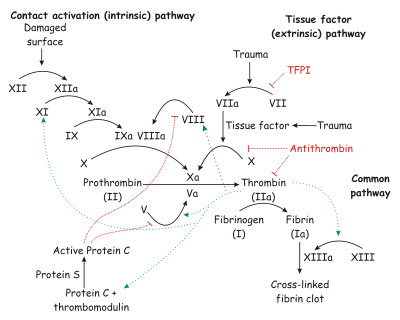 “Coagulation full”, από Epgui διαθέσιμο με άδεια CC BY-SA 3.0
25
Αιμορροφιλία –Αντιμετώπιση 1/2
Ανασυνδυασμένος παράγοντας VIII, IX.
Στις σοβαρές περιπτώσεις αιμορροφιλίας: προφυλακτική χορήγηση παραγόντων από την ηλικία του ενός έτους πριν την έναρξη των αιμορραγιών στις αρθρώσεις με καλά αποτελέσματα στην πρόληψη των επιπλοκών, (/2-3ημέρες).
26
Αιμορροφιλία –Αντιμετώπιση 2/2
Αποφυγή αντιαιμοπεταλιακών φαρμάκων.
Αποφυγή ενδομυϊκών ενέσεων.
Εμβολιασμός HBV, HAV.
Desmopressin (nasal spray) (σε ήπιες αιμοροφιλίες, χειρουργεία).
Tranexamic acid (μικρά θλαστικά, εξαγωγές δοντιών).
27
Επιπλοκές θεραπείας
Ανασταλτές (αντισώματα έναντι των fVIII, fIX) 
15-20% αιμορροφιλία Α, μετά από 5-20 εγχύσεις, (large deletions – mutations within FVIII gene ).
<2% αιμορροφιλία B.
Υποψία ανασταλτή επί μειωμένης ανταπόκρισης στη θεραπεία.
28
Αιμορροφιλία –Αντιμετώπιση-πρωτοδιάγνωση
Προσδιορισμός επιπέδων παραγόντων πήξης.
Ανίχνευση ανασταλτών.
Έλεγχος μεταλλάξεων (για μετέπειτα ανίχνευση ετεροζυγωτών και προσδιορισμό πιθανότητας ανάπτυξης ανασταλτών).
Ομάδα αίματος.
Στις σοβαρές περιπτώσεις η προτιμάται η προφυλακτική χορήγηση παραγόντων.
29
Επείγουσα αντιμετώπιση
Όλοι  οι αιμορροφιλικοί έχουν πάνω τους ειδική κάρτα με την πάθηση τους και την θεραπεία που λαμβάνουν και την ύπαρξη ανασταλτή.
30
Νόσος von Willebrand
Χαμηλά επίπεδα παράγοντα von Willebrand ή μειωμένη λειτουργικότητα von Willebrand.
Η συχνότερη κληρονομική αιμορραγική διάθεση.
Κληρονομικότητα Αυτοσωμικού Χαρακτήρα.
1 στους 100.
=
Κλινική εκδήλωση <λόγω εμμήνου ρύσεως.
31
VWF γονίδιο
Το πρωτεϊνικό παράγωγο που αρχικά συντίθεται είναι μεγάλο μονομερές 2813 αμινοξέων, δέχεται μετα-μεταγραφικές τροποποιήσεις.
32
Παράγοντας von Willebrand 1/2
vWf: Παράγεται από τα μεγακαρυοκύτταρα και τα ενδοθηλιακά κύτταρα.
Συντίθεται – διμερίζεται – αποχωρίζεται το προπεπτίδιο- τετραμερίζεται-πολυμερίζεται –αποθηκεύεται και εκκρίνεται ενεργά πεπτίδια μεγέθους από 1-20X106D.
Τα πολυμερή vWf αποθηκεύονται στα σωμάτια Weibel-Palade των ενδοθηλιακών κυττάρων και στα a-granules των αιμοπεταλίων πριν την απελευθέρωσή τους.
33
Παράγοντας von Willebrand 2/2
Έκκριση VWF
Επινεφρίνη.
Ισταμίνη.
Βασοπρεσίνη – DDVAP.
Θρομβίνη.
34
Λειτουργία vWF
Αιμοστατική λειτουργία: συνδέει ενεργοποιημένα αιμοπετάλια με το υπενδοθηλιακό κολλαγόνο στην περιοχή της ιστικής βλάβης.
Απώλεια αυτής της λειτουργίας συνεπάγεται αιμορραγική διάθεση.
Μεταφέρει και προστατεύει τον παράγοντα VIII.
Απώλεια αυτής της λειτουργίας συνδέεται με ήπια μείωση των επιπέδων του fVIII και χωρίς συνοδό αιμορραγική διάθεση.
35
Κλινική εικόνα VWD
Μεγάλη ποικιλία στην κλινική εκδήλωση.
Συνήθως ήπια με μέτρια αιμορραγική διάθεση. 
Τα συμπτώματα μπορεί να είναι διαλείποντα στις ήπιες μορφές (εργαστηριακή επανεκτίμηση για την διάγνωση και 3 φορές).
Αιμορραγικά συμπτώματα: ρινορραγία, μηνορραγία, ουλορραγίες, (βλεννογόνοι)  μώλωπες, παρατεταμένη αιμορραγία σε τραύμα, διεγχειρυντικά, μετά από εξαγωγή δοντιού. 
Συχνά η διάγνωση την 2-3η δεκαετία με την αφορμή παρατεταμένης αιμορραγίας μετά από εξαγωγή δοντιού, ή στα πλαίσια διερεύνησης μηνορραγίας. 
Το 20% των γυναικών με μηνορραγία πάσχουν από νόσο VW.
Τυπικά και με εξαίρεση τον  σπάνιο τύπο 3 δεν εκδηλώνεται με αιμορραγία στις αρθρώσεις που χαρακτηρίζουν την αιμορροφιλία.
36
Τύπος 1 VWD
Ήπια έως μέτρια αιμορραγικά φαινόμενα 
Συχνότερος τύπος αφορά το 75% των περιπτώσεων.
Μειωμένη συγκέντρωση VWF.
Φυσιολογική δομή των πολυμερών VWF multimer structure.
Μη ειδικές διαταραχές στις θέσεις σύνδεσης.
Μηχανισμοί 
Μειωμένη έκκριση.
Αυξημένη κάθαρση.
Αυξημένη πρωτεολυτική δράση της ADAMTS-13.
37
Τύπος 2 VWD
38
Τύπος 3 VWD
Πρακτικά πλήρης ανεπάρκεια του VWF.
1 ανά εκατομμύριο Υψηλότερη συχνότητα σε περιοχές με αιμομικτικούς πληθυσμούς.
Μοριακή βάση : Nonsense or frameshift mutations (large deletions, splice site mutations and missense mutations less common).
39
Εργαστηριακή διερεύνηση 1/2
Bleeding time - PFA-100TM
PFA-100TM ευαίσθητος δείκτης  διάγνωσης VWD
40
Διάγνωση VWD
Τυπική εικόνα
Σαφές κλινικό αιμορραγικό ιστορικό.
Παράταση χρόνου ροής (BT).
FVIII <30U/dL.
VWFAg <30U/Dl.
PLTs φυσιολογικά.
aPTT.
41
Εργαστηριακή διερεύνηση 2/2
Στον τύπο 1 συχνά
PT = κφ, APTT = κφ, PLT = κφ
50% μείωση του VWF είναι αρκετή να προκαλέσει αιμορραγική διάθεση (μέσω χαμηλής συσσώρευσης αιμοπεταλίων) αλλά είναι ανεπαρκής για να παρατείνει το APTT.
42
Τα συμπτώματα μπορεί να είναι διαλείποντα στις ήπιες μορφές (εργαστηριακή επανεκτίμηση για την διάγνωση και 3 φορές )
VWF ΠΡΩΤΕΙΝΗ ΟΞΕΙΑΣ ΦΑΣΗΣ 
Επίπεδα VWF Επηρεάζονται από 
Ομάδα αίματος (25-30% lower in blood group O).
Εθνικότητα.
Άσκηση, stress, τραύμα, χειρουργική επέμβαση. 
Υπερθυρεοειδισμό.
Φλεγμονή, καρκίνος.
ΣΔ.
Νεφρική ανεπάρκεια, ηπατική νόσος.
Κύηση.
43
VWD – θεραπευτικές επιλογές
Ειδική θεραπεία
Δεσμοπρεσίνη DDAVP.
VWF concentrates.
Πρόσθετα μέτρα
Αντιινοδολυτικά.
Τοπική αιμόσταση.
Βιολογικές κόλλες (θρομβίνης).
Αντισυλληπτικά.
Αποφυγή αντιαιμοπεταλιακών φαρμάκων.
44
Ανεπάρκεια ΧΙ – Αιμορροφιλία C 1/2
Αυτοσωμικό υπολειπόμενο.
 Εθνική κατανομή- Ashkenazi jewish origin 8% ομοζυγώτες.
Κλινική εικόνα ποικίλει. Συνήθως ήπια. 
Παρατεταμένα Αιμορραγικά φαινόμενα μετά από τραυματισμό ή χειρουργική επέμβαση (ιστορικά μετά από την περιτομή).
45
Ανεπάρκεια ΧΙ – Αιμορροφιλία C 2/2
Διάγνωση: APTT παράταση, fXI μειωμένος
(ΙΧ κφ, VIII κφ).
DDVAP / Tranexamic acid (μικρά χειρουργεία, οδοντικές εξαγωγές).
Συμπυκνωμένος ΧΙ (Τ1/2=6ώρες, κίνδυνος θρομβώσεων).
FFP μέχρι ΧΙ>4U/dl.
46
Ανεπάρκεια Ινωδογόνου
Ινωδογόνο: ΦΤ: 2-4 g/l.
Θέση παραγωγής: Ήπαρ.
Πρωτεΐνη οξείας φάσης.
Κεντρικός ρόλος στην πήξη : ινωδογόνο (+θρομβίνη)->ινική.
Ανεπάρκεια Ινωδογόνου
Επίκτητη (ηπατική ανεπάρκεια, ΔΕΠ).
Συγγενής 
Ποσοτική 
Πλήρης έλλειψη ινωδογόνου.
Υποινωδογοναιμία.
Ποιοτική 
Δυσινωδογοναιμία.
47
Συγγενής Ποσοτική Ανεπάρκεια Ινωδογόνου
Πλήρης έλλειψη ινωδογόνου (<0,2g/L) αιμορραγικά συμπτώματα. 
Υποινωδογοναιμία: ασυμπτωματική χωρίς αυτόματη αιμορραγία.
Αυτοσωμικό υπολειπόμενο.
Διάγνωση: 
χαμηλή τιμή ινωδογόνου, 
παράταση των PT, APTT, ΤΤ,
αποκλεισμός επίκτητων διαταραχών,
Θεραπεία: Συμπυκνωμένο σκεύασμα ινωδογόνου Τ1/2 (3-5 ημέρες).
48
Δυσινωδογοναιμίες
Αυτοσωμικό επικρατές.
Ποιοτική διαταραχή του ινωδογόνου.
Χαρακτηριστική είναι η δυσαναλογία του λειτουργικού ινωδογόνου από το αντιγονικά προσδιοριζόμενο.
> 200 παραλλαγές 
50% ήπια αιμορραγική διάθεση (ανεπάρκεια πολυμερισμού).
40% χωρίς συμπτώματα.
10% θρομβοφιλία (ανθεκτικό στην ινωδόλυση).
49
Έλλειψη παράγοντα VII
Αυτοσωμικό υπολειπόμενο χαρακτήρα.
1/500.000.
O παράγοντας VII παίζει κεντρικό ρόλο στην έναρξη του σχηματισμού του θρόμβου. Ελάχιστη ποσότητα είναι αρκετή για την έναρξη του μηχανισμού της πήξης.
Ακόμη και σε περιπτώσεις πολύ σοβαρής ανεπάρκειας του VII  δεν παρατηρούνται συμπτώματα ανάλογα της αιμορροφιλίας. Έχουν παρόλα αυτά περιγραφεί αιμορραγικά ΚΝΣ.
Διάγνωση: PT παράταση, aPTTκφ , VIIμειωμένος.
Θεραπεία: rVIIa, επαναλαμβανόμενες δόσεις μικρός Τ1/2, εναλλακτικά FFP.
50
Έλλειψη παράγοντα XIII 1/2
Αυτοσωμικό υπολειπόμενο χαρακτήρα.
1/2.000.000.
O παράγοντας ΧΙΙΙ παίζει ρόλο στη σταθεροποίηση του ινώδους.
Χαρακτηριστική καθυστερημένη (6-24ώρες) μετεγχειρητική αιμορραγία με συνοδό διαταραχή επούλωσης.
Στα νεογνά αιμορραγία από τον ομφάλιο λώρο   αυξημένος κίνδυνος ενδοεγκεφαλικής αιμορραγίας.
51
Έλλειψη παράγοντα XIII 2/2
Διάγνωση δύσκολη γιατί το screening  της πήξης (PT, APPT , BT, PLT, FIB ) ΚΦ. O παράγοντας ΧΙΙΙ παίζει ρόλο στη σταθεροποίηση του ινώδους.
Επί κλινικής υπόνοιας : δοκιμασία διαλυτότητας του θρόμβου (αρχή: η ιδιότητα του πλασματικού θρόμβου να παραμένει αδιάλυτος σε διάλυμα ουρίας 5Μ).
Προσδιορισμός ΧΙΙΙ με ELISA.
Αντιμετώπιση
Συμπυκνωμένος /Ανασυνδυασμένος ΧΙΙΙ (T1/2=7ημέρες!).
FFP.
52
Αιμορραγική διάθεση από επίκτητες διαταραχές -ΔΕΠ
53
Διάχυτη ενδαγγειακή πήξη
Η διάχυτη ενδαγγειακή πήξη- Disseminated Intravascular Coagulation (DIC) αποτελεί επίκτητη διαταραχή που χαρακτηρίζεται από συστηματική ενδαγγειακή ενεργοποίηση του μηχανισμού της πήξης.
Αν και είναι κυρίως θρομβωτική διαδικασία , προκαλεί τόσο θρομβώσεις (αρχικά) όσο και αιμορραγίες (τελικά).
54
Επιδημιολογικά δεδομένα
Παρατηρείται περίπου στο 1% των νοσηλευόμενων ασθενών.
Η θνητότητα κυμαίνεται από 40-80% σε διάφορες σειρές.
55
Παθοφυσιολογία DIC
Στη DIC, η συστηματική ενεργοποίηση του μηχανισμού της πήξης οδηγεί αυτόματα στο σχηματισμό θρόμβων (με αποτέλεσμα την προβληματική αιμάτωση ζωτικών οργάνων) και επιπλέον την κατανάλωση αιμοπεταλίων και παραγόντων πήξης (με αποτέλεσμα αιμορραγίες). 
Διαταράσσεται επομένως η ομοιόσταση του οργανισμού.
56
Παθοφυσιολογία DIC 1/2
Θρόμβωση - βραχεία περίοδος υπερπηκτικότητας
Ενεργοποίηση του καταρράκτη της πήξης, με αποτέλεσμα τον διάχυτο σχηματισμό ινώδους.
Εναπόθεση μικροθρόμβων στη μικροκυκλοφορία.
Οι εναποθέσεις ινικής οδηγούν σε ιστική ισχαιμία υποξία και νεκρώσεις.
Πολυοργανική δυσλειτουργία.
57
Παθοφυσιολογία DIC 2/2
Ινωδόλυση - περίοδος υποπηκτικότητας (αιμορραγική φάση)
Ενεργοποίηση συμπληρώματος.
Παραπροϊόντα της ινωδόλυσης (ινώδες - προϊόντα διάσπασης του ινώδους (FDP) ευνοούν περαιτέρω την αιμορραγία  μέσω αλληλεπίδρασης με την συσσώρευση των PLT, τον πολυμερισμό του ινώδους και τη δραστικότητα της θρομβίνης.
Οδηγεί σε αιμορραγία.
58
Παράγοντες κινδύνου-αιτιολογία DIC
H DIC αποτελεί σχεδόν αποκλειστικά δευτεροπαθή διαταραχή λόγω ενεργοποίησης κάποιου από τα μονοπάτια του μηχανισμού της πήξης.
Η υποκείμενη αιτία είναι αυτή που πυροδοτεί την διαταραχή αυτή είτε:
εξωγενώς μέσω βλάβης του ενδοθηλίου ή 
ενδογενώς μέσω βλάβης του αιμοφόρου αγγείου.
59
Καταστάσεις που σχετίζονται με DIC 1/2
Ενδοθηλιακή βλάβη
Shock-τραύμα.
Infections (σήψη από gram +and gram -, ασπεργίλλωση).
Μαιευτικές επιπλοκές (εκλαμψία, προδρομικός πλακούντας, εμβρυικός θάνατος).
Κακοήθειες: APML, AML, πνεύμονα, κόλου, μαστού, προστάτη.
60
Καταστάσεις που σχετίζονται με DIC 2/2
Αγγειακή βλάβη
Λοιμώδης αγγείτις (ορισμένες ιογενείς λοιμώξεις, πυρετός βραχωδών ορέων).
Αγγειακές διαταραχές.
Ενδαγγειακή αιμόλυση (αντίδραση σε μετάγγιση).
Διάφορα αίτια - δήγμα φιδιών, παγκρεατίτις, ηπατική ανεπάρκεια.
61
Φλεγμονή-σήψη και DIC
Η σήψη είναι συχνά η υποκείμενη αιτία πυροδότησης της DIC
Oι ενδοτοξίνες που σχετίζονται με τη σήψη ενεργοποιούν τον καταρράκτη της πήξης όπως και τα ίδια τα βακτήρια και οι ιοί.
Η σήψη προκαλεί ενεργοποίηση του συμπληρώματος.
62
Διάγνωση-εργαστηριακά ευρήματα 1/2
Δοκιμασία
Αριθμός αιμοπεταλίων – ελαττωμένος.
Προϊόντα διάσπασης ινώδους (FDP) – αυξημένα.
Prothrombin time (PT) – παρατεταμένος.
Activated PTT – παρατεταμένος.
Thrombin time – παρατεταμένος.
Fibrinogen – ελαττωμένο.
D-dimers – αυξημένα.
Antithrombin – ελαττωμένη.
63
Διάγνωση-εργαστηριακά ευρήματα 2/2
Στο επίχρισμα περιφερικού αίματος μπορεί να παρατηρηθούν σχιστοκύτταρα.
Δεν είναι ειδικά για την DIC.
64
Διαφορική διάγνωση
Ηπατική ανεπάρκεια.
Έλλειψη βιταμίνης K.
Αιμολυτικό Ουραιμικό σύνδρομο-Θρομβωτική Θρομβοπενική Πορφύρα.
Συγγενείς ανωμαλίες του ινωδογόνου.
Σύνδρομο HELLP.
65
Θεραπευτική προσέγγιση DIC 1/2
Η αντιμετώπιση της υποκείμενης αιτίας αποτελεί τη μοναδική αποδεδειγμένη θεραπεία.
Υποστηρικτική-συντηρητική αντιμετώπιση επιπλοκών από τα προσβεβλημένα όργανα.
Έλεγχος αιμορραγίας και ενεργοποίησης του πηκτικού μηχανισμού με μεταγγίσεις συμπυκνωμένων ερυθρών , αιμοπεταλίων και φρέσκου κατεψυγμένου πλάσματος.
66
Θεραπευτική προσέγγιση DIC 2/2
Διάφοροι φαρμακευτικοί παράγοντες έχουν χρησιμοποηiθεί ανάλογα με την κατάσταση του ασθενούς:
Ηπαρίνη.
Αντιθρομβίνη.
Αναστολείς ινωδόλυσης.
Ανασυνδυασμένη ενεργοποιημένη πρωτεΐνη C.
67
Θρομβοφιλία
Σήμερα ο όρος θρομβοφιλία χρησιμοποιείται για να δηλώσει την τάση για θρόμβωση:
Υποτροπιάζουσα ή επαναλαμβανόμενη
Κληρονομική, επίκτητη ή μικτή με ύπαρξη ενός ή περισσότερων παραγόντων κινδύνου.
68
Κλινικες εκδηλωσειςκληρονομικης θρομβοφιλιας
Θρόμβωση σε ηλικία < 40 ετών.
 Υποτροπιάζουσα φλεβοθρόμβωση.
 Ασυνήθης εντόπιση θρόμβωσης.
 Υποτροπιάζουσα απώλεια εμβρύου.
 Δερματικές νεκρώσεις εκ κουμαρινικών (¯PC ,PS ).
Νεογνική καλπάζουσα πορφύρα (ομοζ.ανεπάρκεια AT , PC , PS ).
69
Αντιθρομβίνη
Γλυκοπρωτεΐνη Μ.Β. 58.2 kdal.
 Συντίθεται στο ήπαρ.
 Είναι ο σημαντικότερος αναστολέας της πήξης και ανήκει στις σερπίνες.
 Μηχανισμός δράσης:
Μόνιμη σύνδεση και αναστολή της θρομβίνης(65%) και του Fχα.
Αδρανοποίηση: FIXα, FXIα, FXIIα, καλλικρεΐνης
Η δράση της επιταχύνεται έως 1000 φορές με τη χορήγηση κλασσικής ηπαρίνης.
70
Ανεπάρκεια αντιθρομβίνης 1/2
Επίκτητη
Φυσιολογική ελάττωση της ΑΤ
Κύηση.
Γυναίκες προ εμμηνόπαυσης.
Άνδρες>50 ετών.
Νεογνά-βρέφη έως τον 6ο μήνα.
Παθολογική ελάττωση της ΑΤ
Ελαττωμένη σύνθεση: ηπατ.ανεπάρκεια,νεφρωσ.σύνδρομο, ΕΜ, οιστρογόνα, χημειοθεραπεία κ.ά.
Αυξημένη κατανάλωση : ΔΕΠ, σήψη, χορήγηση κλασσικής ηπαρίνης.
71
Ανεπάρκεια αντιθρομβίνης 2/2
Κληρονομική
Μεταβιβάζεται κατά τον επικρατούντα σωματικό τύπο με ανεπαρκή διεισδυτικότητα.
Διακρίνονται δύο τύποι ανεπάρκειας:
Τύπος Ι (ποσοτική διαταραχή),
Τύπος ΙΙ (ποιοτική διαταραχή).
Δραστικότητα ΑΤ: Φ.Τ.:75-125% ή 0.75-1.25 IU/ml.
Τιμές ΑΤ<65% είναι διαγνωστικές ετεροζυγωτικής μορφής ανεπάρκειας.
Τιμές μεταξύ 65-75% δεν θέτουν με βεβαιότητα τη διάγνωση.
72
Πρωτεΐνη C
Βιταμινο-Κ-εξαρτώμενη γλυκοπρωτεΐνη ΜΒ 62kdal.
Συντίθεται στο ήπαρ.
 Πολύ σημαντικός φυσικός αναστολέας της πήξης.
73
Ρύθμιση της διαδικασίας του σχηματισμού του θρόμβου 1/2
Ο αποτελεσματικός έλεγχος και η ρύθμιση της διαδικασίας του σχηματισμού του θρόμβου είναι αναγκαίος έτσι ώστε ο θρόμβος αφενός να περιορίζεται στο σημείο της βλάβης και αφετέρου να λύεται ικανοποιητικά όταν αυτό απαιτείται . 
Η ρύθμιση επιτυγχάνεται  με 2 κύριους μηχανισμούς, με τους οποίους ρυθμίζεται η δράση της θρομβίνης:
Ένα άμεσο σύστημα αναστολέων των πρωτεασών της σερίνης, που περιλαμβάνουν την αντιθρομβίνη (AT) και τον αναστολέα της οδού του ιστικού παράγοντα (Tissue Factor Pathway Inhibitor) TFPI. 
Η ΑΤ απενεργοποιεί κυρίως τη θρομβίνη, και τους παράγοντες IXa, Xa, XIa, δημιουργώντας συμπλέγματα 1:1.  ενώ ο TFPI  αναστέλλει τον ιστικό παράγοντα (εξωγενής οδός).
74
Ρύθμιση της διαδικασίας του σχηματισμού του θρόμβου 2/2
Ένα έμμεσο σύστημα που αποτελείται από την πρωτεΐνη C (PC), και τον συμπαράγοντά της, την πρωτεΐνη S (PS) (Κ βιταμινοεξαρτώμενες πρωτεΐνες). Η οδός της PC ενεργοποιείται  από το σύμπλεγμα θρομβίνης/θρομβομοντουλίνης (ΤΜ) που βρίσκεται στο ενδοθήλιο. H ενεργοποιημένη PC (APC) με την παρουσία του συμπαράγοντά της PS είναι ικανή να απενεργοποιήσει τους Va και VIIIa αναστέλλοντας αποτελεσματικά το σύμπλεγμα της προθρομβινάσης και το σύμπλεγμα της τενάσης.
75
Έλλειψη PC 1/2
Επίκτητη
Φυσιολογική στα νεογνά.
 Παθολογική ελάττωση.
Ηπατοπάθειες.
ΔΕΠ.
Μετεγχειρητικά.
Βαρειές λοιμώξεις – σήψη.
Μεταμόσχευση μυελού οστών.
Λήψη φαρμάκων: κουμαρινικά, αντισυλληπτικά.
76
Έλλειψη PC 2/2
Κληρονομική
Μεταβίβαση κατά το σωματικό επικρατούντα τύπο και μερικές φορές κατά το σωματικό υπολειπόμενο με ποικίλη διεισδυτικότητα.
Δύο τύποι ανεπάρκειας:
I : ποσοτική ανεπάρκεια.
II: ποιοτική ανεπάρκεια.
Τιμές PC < 0.55 U/ml ή < 55 % είναι επιβεβαιωτικές ανεπάρκειας ετεροζυγωτικής μορφής.
Τιμές PC =0.55 –0.65 U/ml είναι αμφίβολες και συνιστάται επανάληψη της μέτρησης και μελέτη των συγγενών.
77
Πρωτεΐνη S
Βιταμινο Κ εξαρτώμενη γλυκοπρωτεΐνη ΜΒ 69kdal.
Συντίθεται στο ήπαρ και τα ενδοθηλιακά κύτταρα των αγγείων.
Μεταβίβαση ανεπάρκειας κατά τον σωματικό υπολειπόμενο τύπο.
Συμπαράγοντας της PC Þ επιτείνει την αντιπηκτική της δράση.
78
Έλλειψη PS 1/2
Επίκτητη
Εγκυμοσύνη (δεύτερο τρίμηνο).
Ηπατοπάθειες, ΔΕΠ.
Συστηματικός ερυθηματώδης λύκος.
Βακτηριακές και ιογενείς λοιμώξεις – HIV.
Μεταμόσχευση ήπατος.
Λήψη κουμαρινικών – οιστρογόνων.
79
Έλλειψη PS 2/2
Κληρονομική
Διάγνωση.
Η μέτρηση της ελεύθερης PS ως διαγνωστικού δείκτη.
Υπερτερεί των επιπέδων της ολικής PS.
Ελεύθερη PS.
Μέτρηση αντιγονικότητας – λειτουργικότητας.
Φ.Τ.: 60-130 % ή IU/ml.
PS <40 %: συγγενής ένδεια
Ύπαρξη V Leiden: πλασματικώς χαμηλή δραστικότητα,
Φυσιολογική αντιγονικότητα της ελεύθερης PS.
80
FV Leiden
Bertina,1994: η αντίσταση στην ενεργοποιημένη PC (APC-R ), οφείλεται στη μετάλλαξη FV Leiden (95% των περιπτώσεων).
 Οι μεταλλάξεις FV Cambridge και FV Hong Kong ευθύνονται για το 5%.
 Μεταβίβαση με σωματικό επικρατούντα τύπο.
81
Μηχανισμός
Η μετάλλαξη Leiden παρεμβαίνει στη σύνδεση του FVa με το σύστημα της ενεργοποιημένης PC, αναστέλλοντας την αντιπηκτική του δράση.
Ασθενείς με παράγοντα V Leiden  παθολογική δοκιμασία APC Resistance.( screening test).
82
APCR δοκιμασία
Βιολογική μέθοδος ή κλασσική APCR δοκιμασία: βασίζεται συνήθως σε μέτρηση του ΑΡΤΤ.
Τροποποιημένη μέθοδος ( 2ης γενιάς δοκιμασία APCR ): προσθήκη στο πλάσμα ασθενούς, πλάσματος ελλειμματικού στον FV.
Παθολογική δοκιμασία APCR (βιολογική μέθοδος) θα πρέπει να συνοδεύεται πάντα από τη μοριακή μέθοδο για την αποσαφήνιση του γενετικού προφίλ του ασθενούς.
83
Παθολογική δοκιμασία APCRχωρίς FV LEIDEN
Κύηση, ωορρηξία, αντισυλληπτικά.
Θετικό αντιπηκτικό λύκου.
Αναστολείς της ενεργοποιημένης PC.
Αυξημένα επίπεδα FII και FVIII.
84
Προθρομβίνη G20210A
Άγνωστος παθογενετικός μηχανισμός.
Επίπεδα FII Þ αναστολή δράσης της PS Þ επίκτητη APCR όμως μόνο 14% των ασθενών με ­ FII έχουν τη μετάλλαξη.
Έχει διαπιστωθεί σημαντική ­ APCR σε ασθενείς με τη Μετάλλαξη.
Εργαστηριακή διάγνωση: PCR.
85
ΕΠΙΠΤΩΣΗ ΤΩΝ ΓΕΝΕΤΙΚΩΝΘΡΟΜΒΟΦΙΛΙΚΩΝ ΠΑΡΑΓΟΝΤΩΝ
86
Τέλος Ενότητας
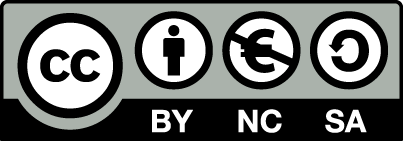 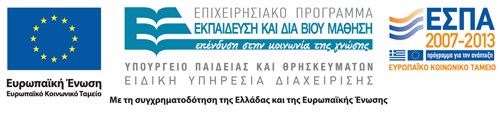 Σημειώματα
Σημείωμα Αναφοράς
Copyright Τεχνολογικό Εκπαιδευτικό Ίδρυμα Αθήνας, Αναστάσιος Κριεμπάρδης 2014. Αναστάσιος Κριεμπάρδης. «Αιματολογία Ι (Θ). Ενότητα 12: Εισαγωγή στην παθολογία του αίματος- Διαταραχές πήξης και αιμόστασης». Έκδοση: 1.0. Αθήνα 2014. Διαθέσιμο από τη δικτυακή διεύθυνση: ocp.teiath.gr.
Σημείωμα Αδειοδότησης
Το παρόν υλικό διατίθεται με τους όρους της άδειας χρήσης Creative Commons Αναφορά, Μη Εμπορική Χρήση Παρόμοια Διανομή 4.0 [1] ή μεταγενέστερη, Διεθνής Έκδοση.   Εξαιρούνται τα αυτοτελή έργα τρίτων π.χ. φωτογραφίες, διαγράμματα κ.λ.π., τα οποία εμπεριέχονται σε αυτό. Οι όροι χρήσης των έργων τρίτων επεξηγούνται στη διαφάνεια  «Επεξήγηση όρων χρήσης έργων τρίτων». 
Τα έργα για τα οποία έχει ζητηθεί άδεια  αναφέρονται στο «Σημείωμα  Χρήσης Έργων Τρίτων».
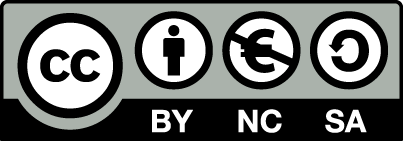 [1] http://creativecommons.org/licenses/by-nc-sa/4.0/ 
Ως Μη Εμπορική ορίζεται η χρήση:
που δεν περιλαμβάνει άμεσο ή έμμεσο οικονομικό όφελος από την χρήση του έργου, για το διανομέα του έργου και αδειοδόχο
που δεν περιλαμβάνει οικονομική συναλλαγή ως προϋπόθεση για τη χρήση ή πρόσβαση στο έργο
που δεν προσπορίζει στο διανομέα του έργου και αδειοδόχο έμμεσο οικονομικό όφελος (π.χ. διαφημίσεις) από την προβολή του έργου σε διαδικτυακό τόπο
Ο δικαιούχος μπορεί να παρέχει στον αδειοδόχο ξεχωριστή άδεια να χρησιμοποιεί το έργο για εμπορική χρήση, εφόσον αυτό του ζητηθεί.
Επεξήγηση όρων χρήσης έργων τρίτων
Δεν επιτρέπεται η επαναχρησιμοποίηση του έργου, παρά μόνο εάν ζητηθεί εκ νέου άδεια από το δημιουργό.
©
διαθέσιμο με άδεια CC-BY
Επιτρέπεται η επαναχρησιμοποίηση του έργου και η δημιουργία παραγώγων αυτού με απλή αναφορά του δημιουργού.
διαθέσιμο με άδεια CC-BY-SA
Επιτρέπεται η επαναχρησιμοποίηση του έργου με αναφορά του δημιουργού, και διάθεση του έργου ή του παράγωγου αυτού με την ίδια άδεια.
διαθέσιμο με άδεια CC-BY-ND
Επιτρέπεται η επαναχρησιμοποίηση του έργου με αναφορά του δημιουργού. 
Δεν επιτρέπεται η δημιουργία παραγώγων του έργου.
διαθέσιμο με άδεια CC-BY-NC
Επιτρέπεται η επαναχρησιμοποίηση του έργου με αναφορά του δημιουργού. 
Δεν επιτρέπεται η εμπορική χρήση του έργου.
Επιτρέπεται η επαναχρησιμοποίηση του έργου με αναφορά του δημιουργού
και διάθεση του έργου ή του παράγωγου αυτού με την ίδια άδεια.
Δεν επιτρέπεται η εμπορική χρήση του έργου.
διαθέσιμο με άδεια CC-BY-NC-SA
διαθέσιμο με άδεια CC-BY-NC-ND
Επιτρέπεται η επαναχρησιμοποίηση του έργου με αναφορά του δημιουργού.
Δεν επιτρέπεται η εμπορική χρήση του έργου και η δημιουργία παραγώγων του.
διαθέσιμο με άδεια 
CC0 Public Domain
Επιτρέπεται η επαναχρησιμοποίηση του έργου, η δημιουργία παραγώγων αυτού και η εμπορική του χρήση, χωρίς αναφορά του δημιουργού.
Επιτρέπεται η επαναχρησιμοποίηση του έργου, η δημιουργία παραγώγων αυτού και η εμπορική του χρήση, χωρίς αναφορά του δημιουργού.
διαθέσιμο ως κοινό κτήμα
χωρίς σήμανση
Συνήθως δεν επιτρέπεται η επαναχρησιμοποίηση του έργου.
Διατήρηση Σημειωμάτων
Οποιαδήποτε αναπαραγωγή ή διασκευή του υλικού θα πρέπει να συμπεριλαμβάνει:
το Σημείωμα Αναφοράς
το Σημείωμα Αδειοδότησης
τη δήλωση Διατήρησης Σημειωμάτων
το Σημείωμα Χρήσης Έργων Τρίτων (εφόσον υπάρχει)
μαζί με τους συνοδευόμενους υπερσυνδέσμους.
Χρηματοδότηση
Το παρόν εκπαιδευτικό υλικό έχει αναπτυχθεί στo πλαίσιo του εκπαιδευτικού έργου του διδάσκοντα.
Το έργο «Ανοικτά Ακαδημαϊκά Μαθήματα στο ΤΕΙ Αθηνών» έχει χρηματοδοτήσει μόνο την αναδιαμόρφωση του εκπαιδευτικού υλικού. 
Το έργο υλοποιείται στο πλαίσιο του Επιχειρησιακού Προγράμματος «Εκπαίδευση και Δια Βίου Μάθηση» και συγχρηματοδοτείται από την Ευρωπαϊκή Ένωση (Ευρωπαϊκό Κοινωνικό Ταμείο) και από εθνικούς πόρους.
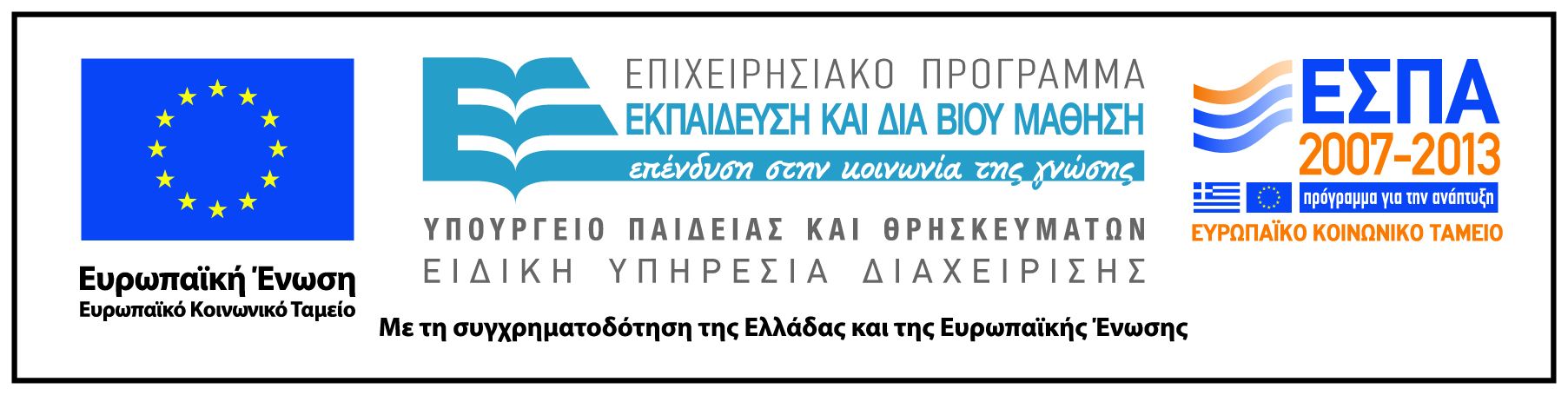